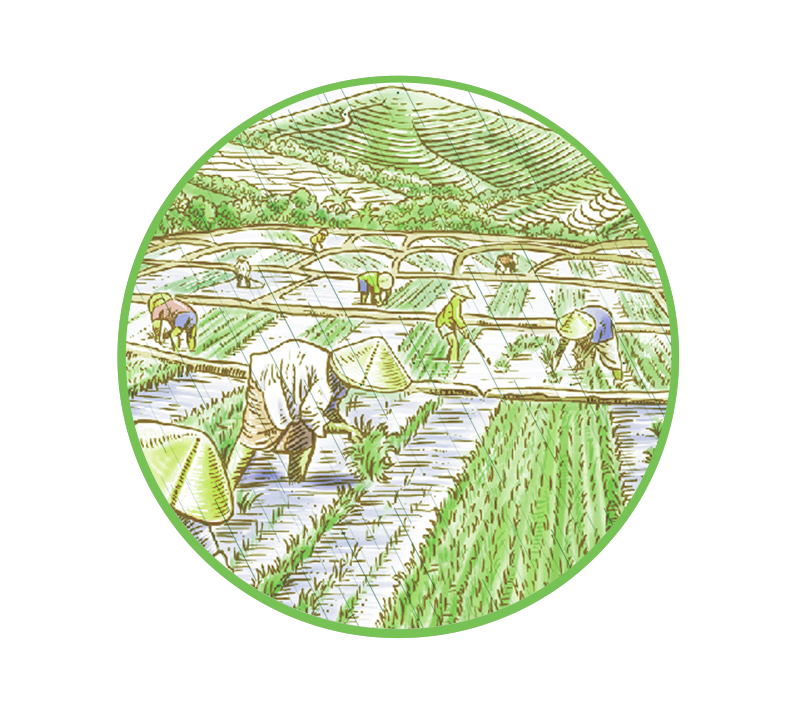 主题班会：传承中华传统文化
二十四节气之谷雨
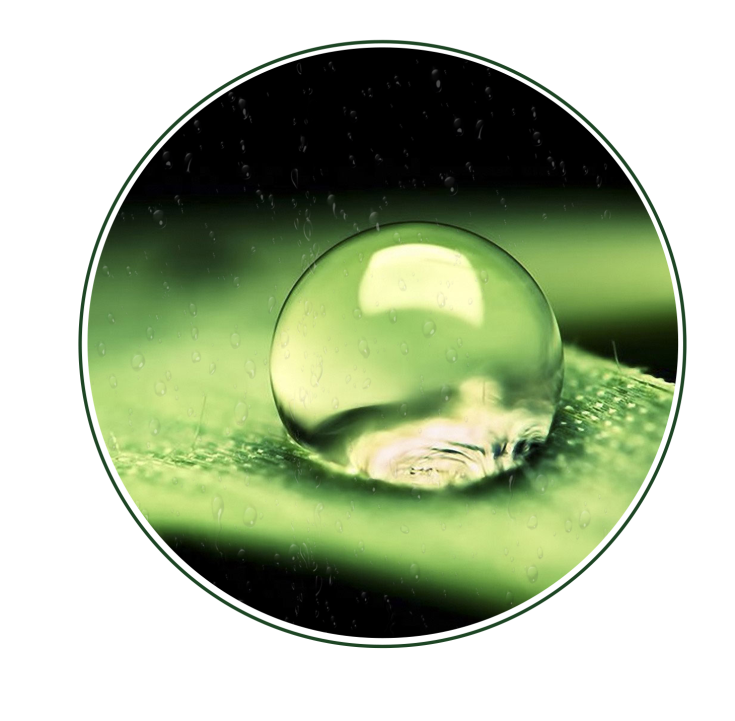 春雨贵如油
好雨知时节，
当春乃发生。
随风潜入夜，
润物细无声。
节气的含义
节气指二十四时节和气候，是中国古代订立的一种用来指导农事的补充历法，是汉族劳动人民长期经验的积累和智慧的结晶。
       由于中国古代是一个农业社会，农业需要严格了解太阳运行情况，农事完全根据太阳进行，所以在历法中又加入进单独反映太阳运行周期的“二十四节气”，用作确定闰月的标准。

例如：清明也是一个节气。
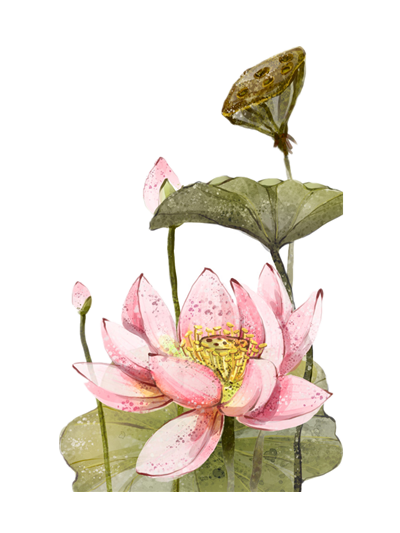 二十四节气歌
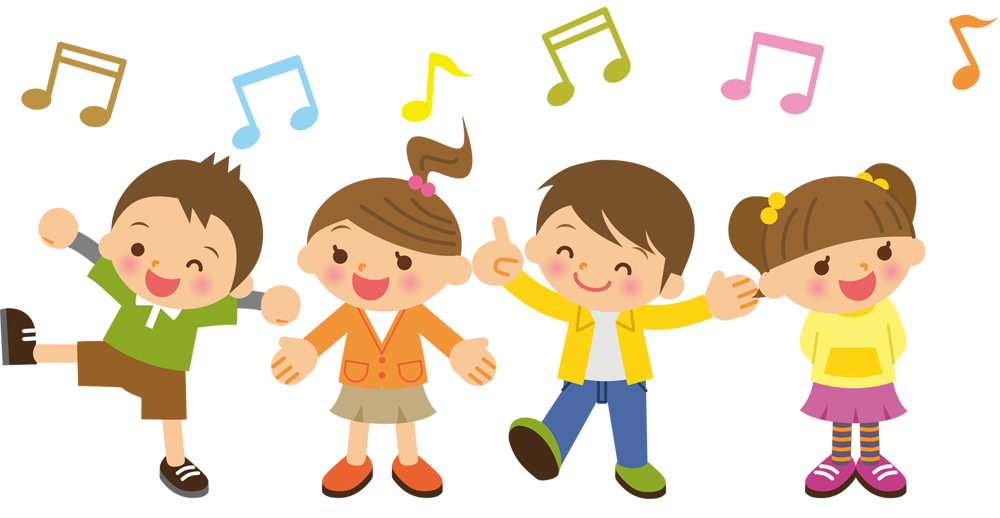 春雨惊春清谷天， 
夏满芒夏暑相连;
秋处露秋寒霜降，
冬雪雪冬小大寒;
上半年是六廿一， 
下半年是八廿三；
每月两节日期定， 
最多只差一两天。
谷雨的含义
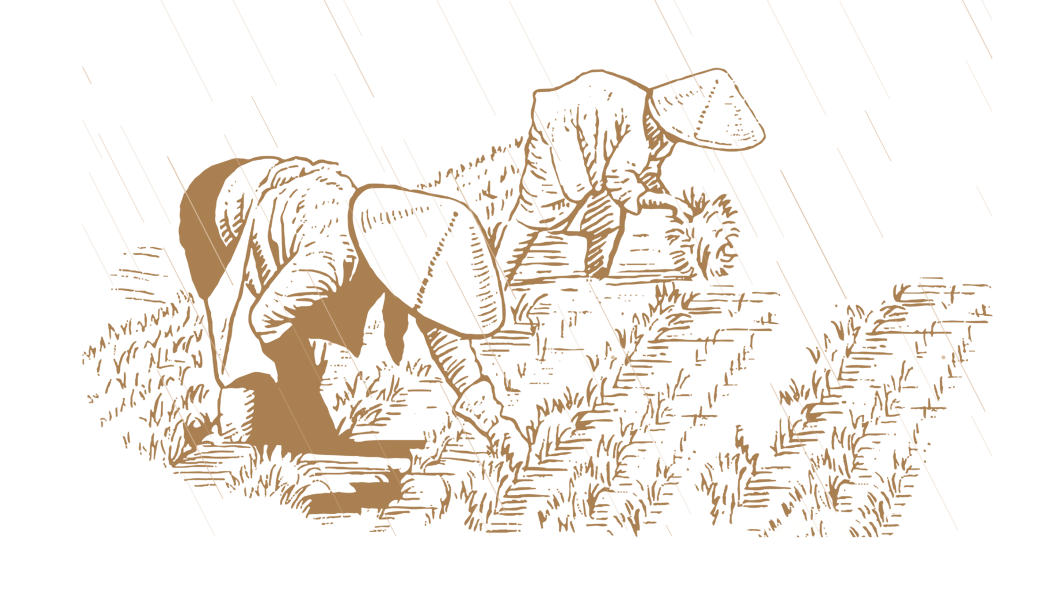 时间：公历4月20日前后。
作为春季最后一个节气，谷雨节气表示降雨量逐渐增多，谷雨节气的到来意味着寒潮天气基本结束，气温回升加快，适宜农作物生长。“雨生百谷”就是这个意思。
谚云“谷雨前后，种瓜种豆”。
谷雨的天气
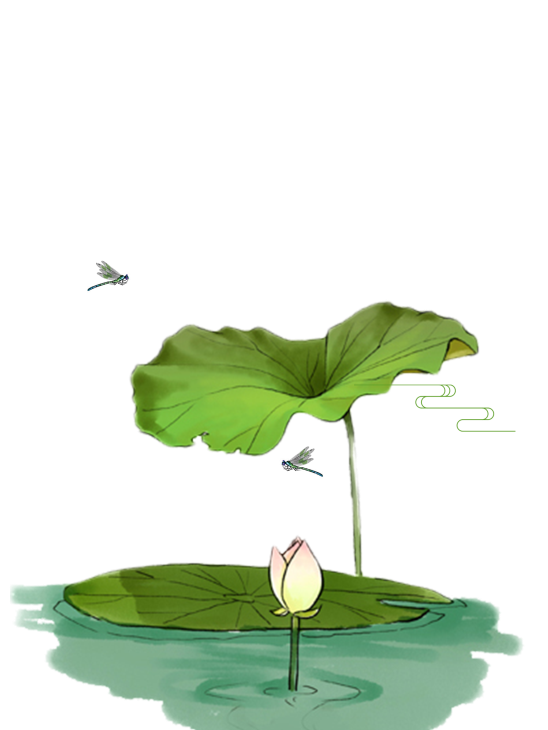 气温回升，天气暖和

谷雨阴沉沉，立夏雨淋淋
谷雨下雨，四十五日无干土
关于谷雨的农事谚语
1. 谷雨前后栽地瓜,最好不要过立夏
2. 谷雨栽上红薯秧,一棵能收一大筐
3. 棉花种在谷雨前,开得利索苗儿全
4. 谷雨前，好种棉、谷雨不种花，心头像蟹爬
5.   过谷雨种花生。 
6.   苞米下种谷雨天。  
7.   谷雨天，忙种烟。
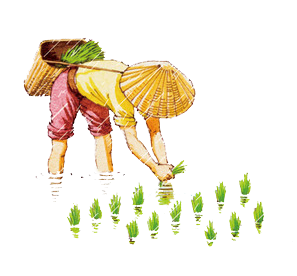 谷雨  农事忙
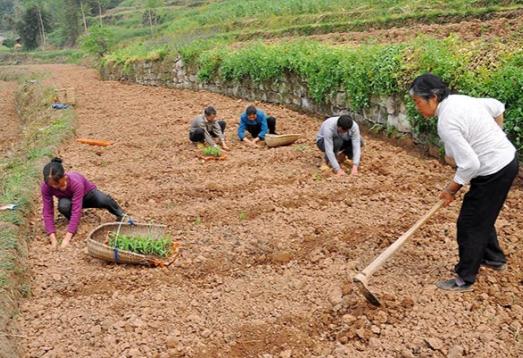 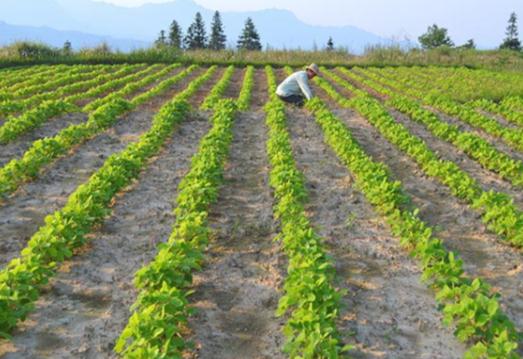 种
玉
米
种黄豆
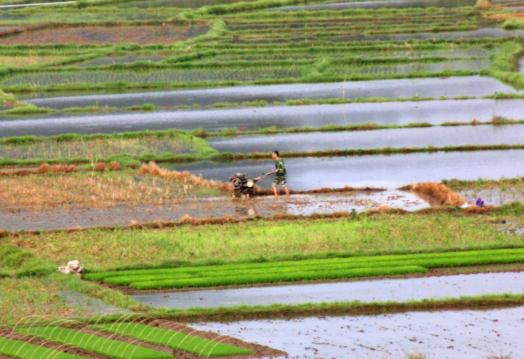 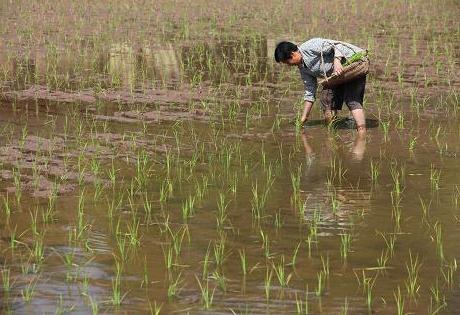 耕
田
插
秧
谷雨三候
第一候：萍始生；
谷雨后降水量增多，
浮萍开始生长。
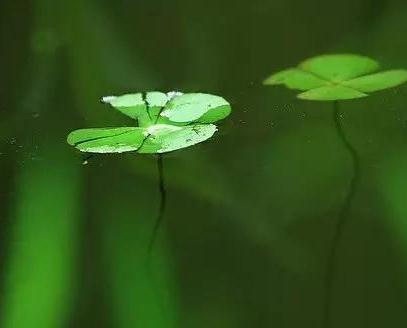 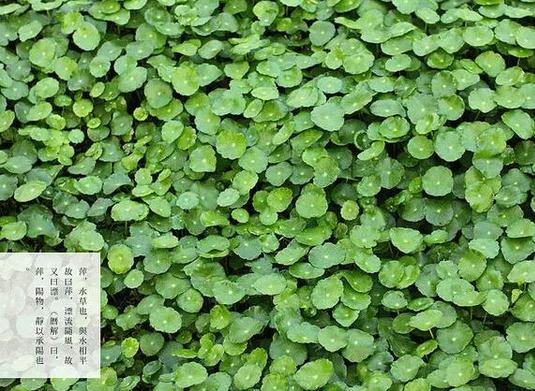 谷雨三候
第二候：鸣鸠拂其羽；
布谷鸟便开始提醒人们播种。
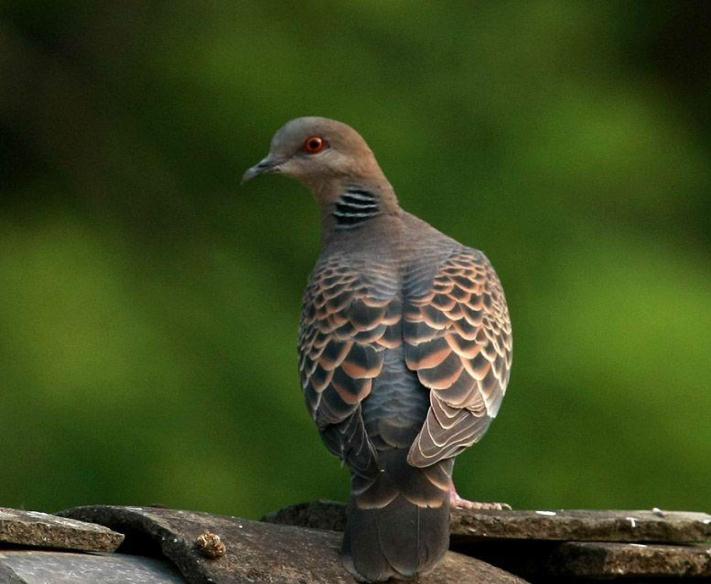 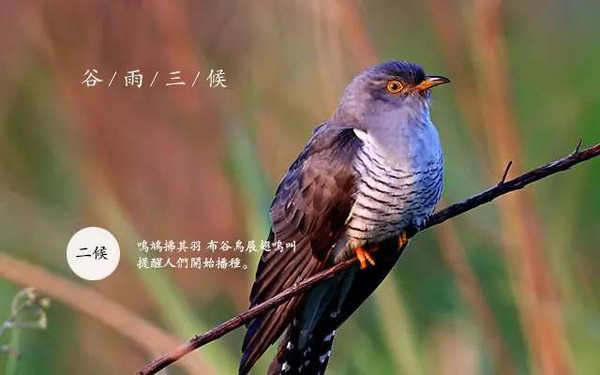 谷雨三候
第三候为戴胜降于桑；
桑树上开始见到戴胜鸟。
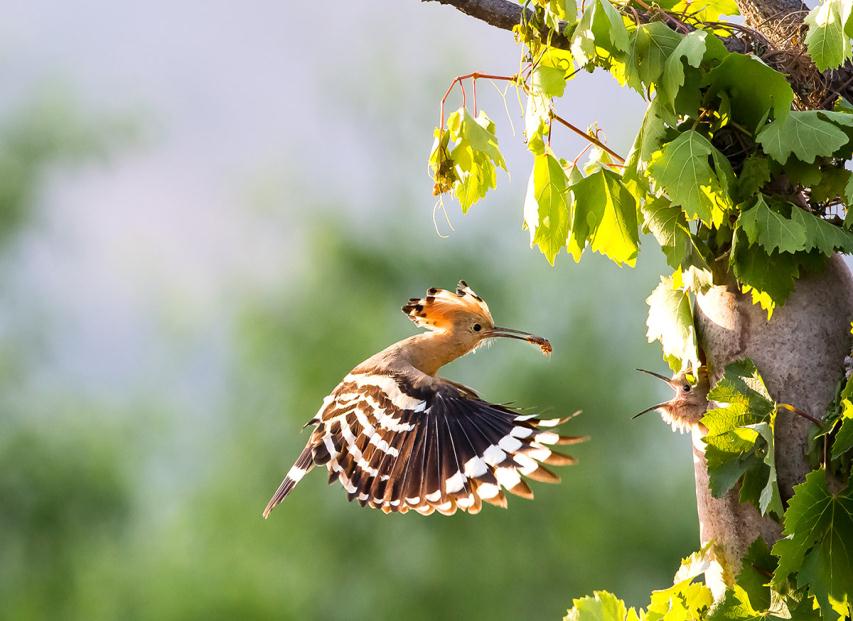 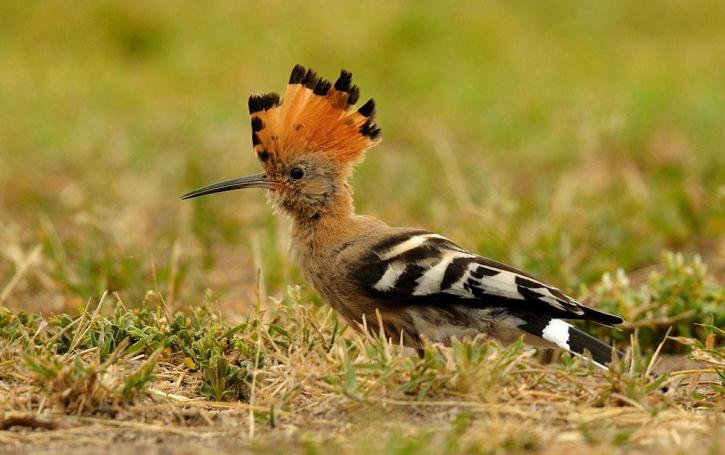 谷雨习俗
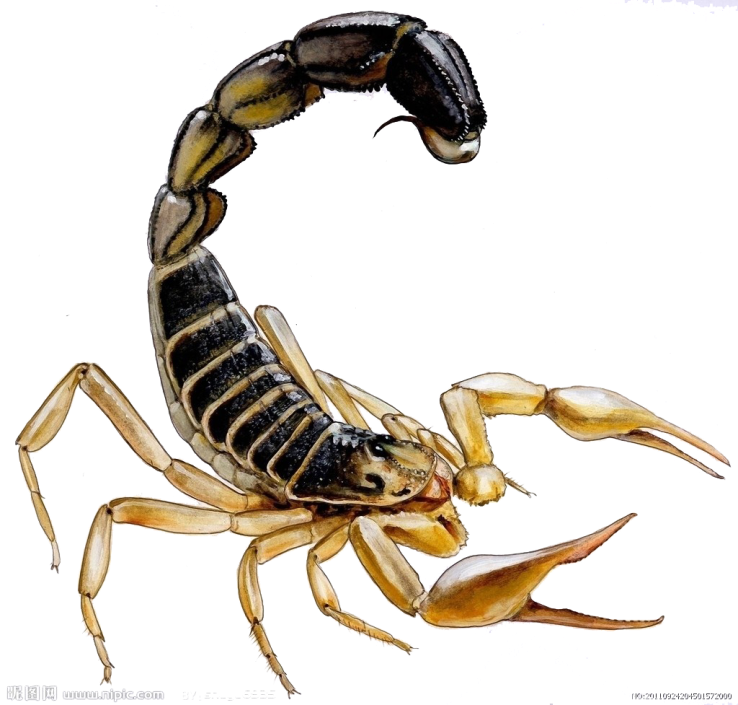 1. 禁杀五毒
        农家一边进田灭虫，一边张贴谷雨贴，进行驱凶纳吉的祈祷，希望农作物没有受到害虫的伤害而高产。
谷雨习俗
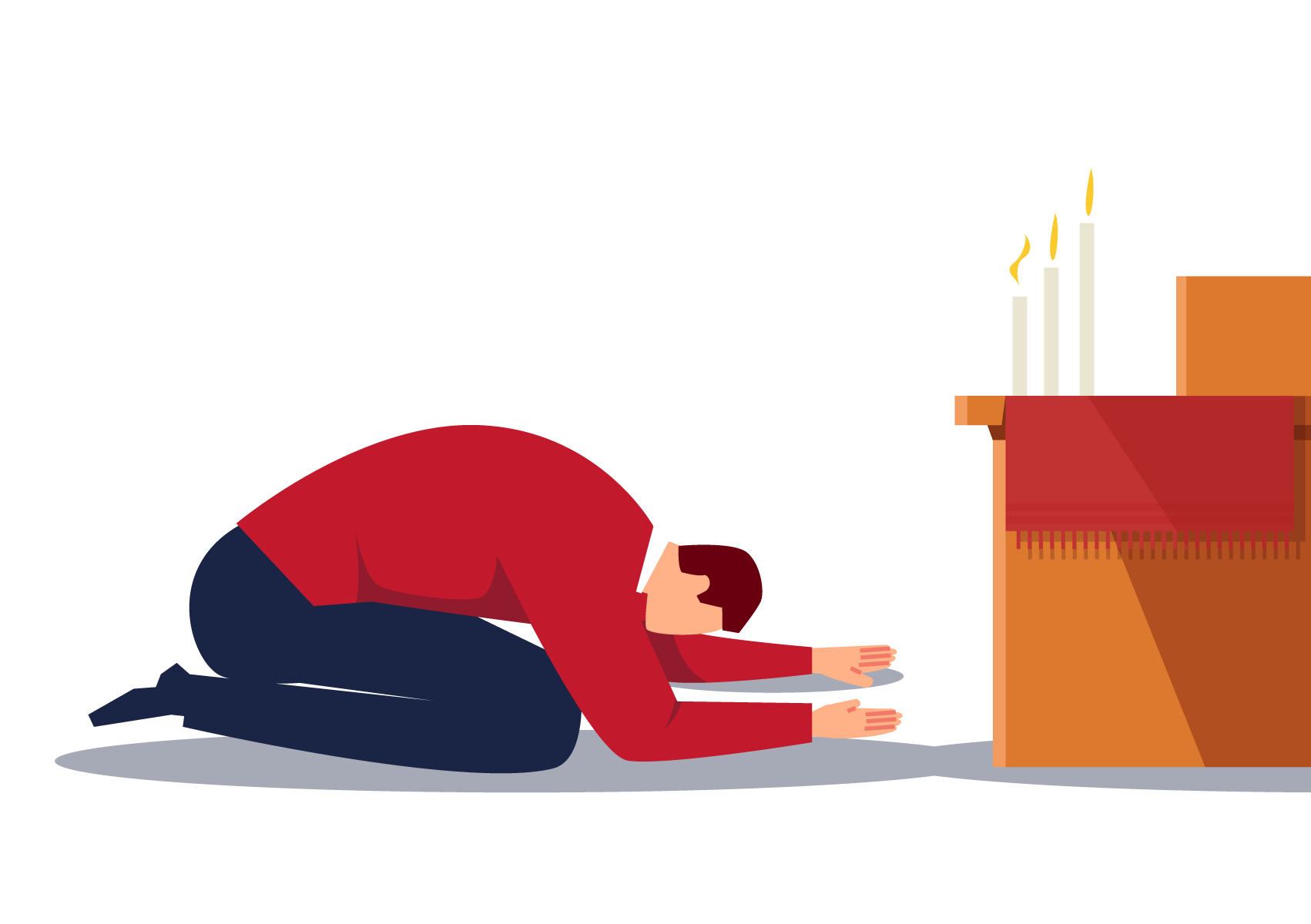 2. 谷雨祭海
        渔民开始下海捕鱼，俗话说“骑着谷雨上网场”。为了能够出海平安、满载而归，谷雨这天渔民要举行海祭......
谷雨习俗
3.  喝“谷雨茶”
        传说谷雨这天的茶喝了会清火，辟邪，明目等，所以南方有谷雨摘茶习俗
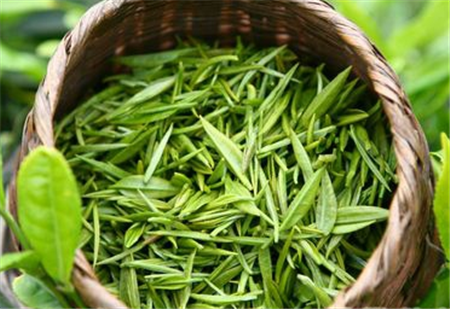 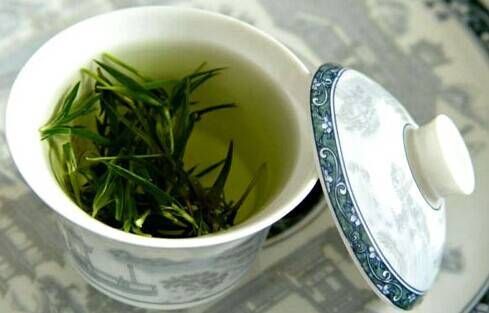 谷雨习俗
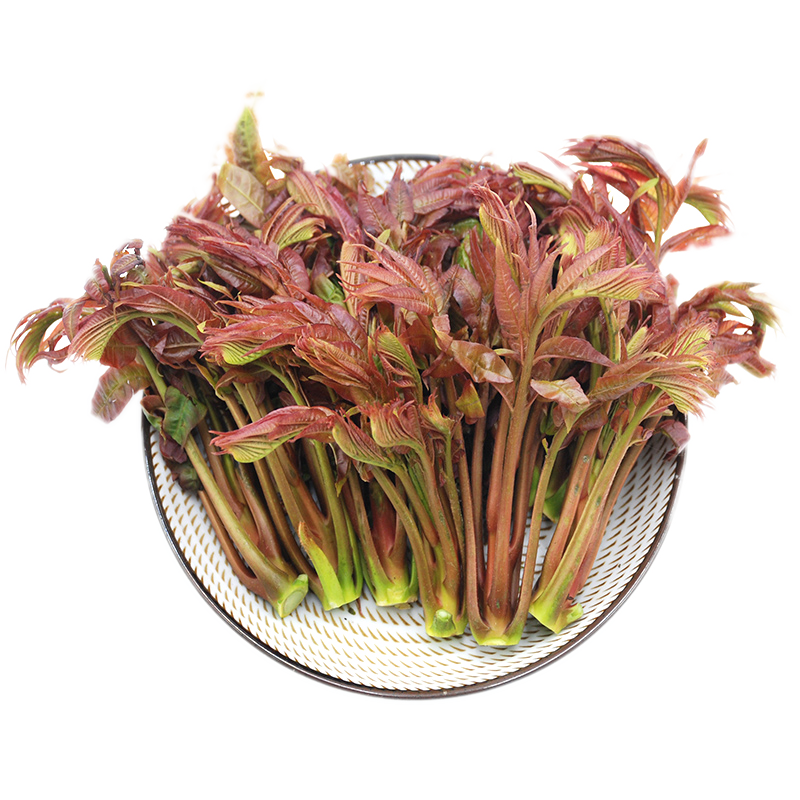 4. 食香椿[chūn] 
         香椿醇香爽口，营养价值高，有“雨前香椿嫩如丝”之说......
谷雨习俗
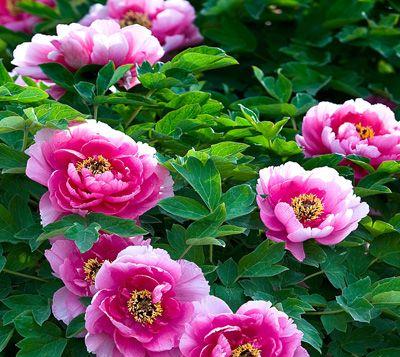 5. 赏牡丹
         “谷雨花”。“谷雨三朝看牡丹”
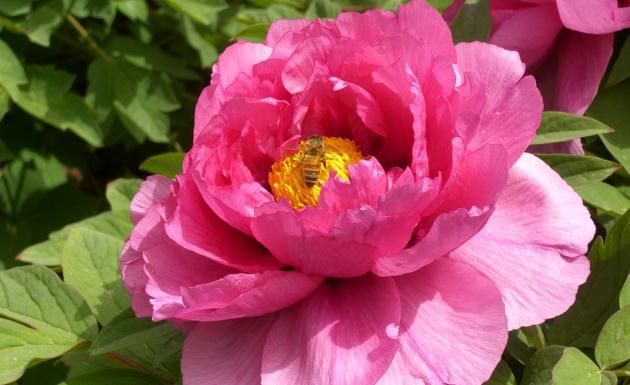 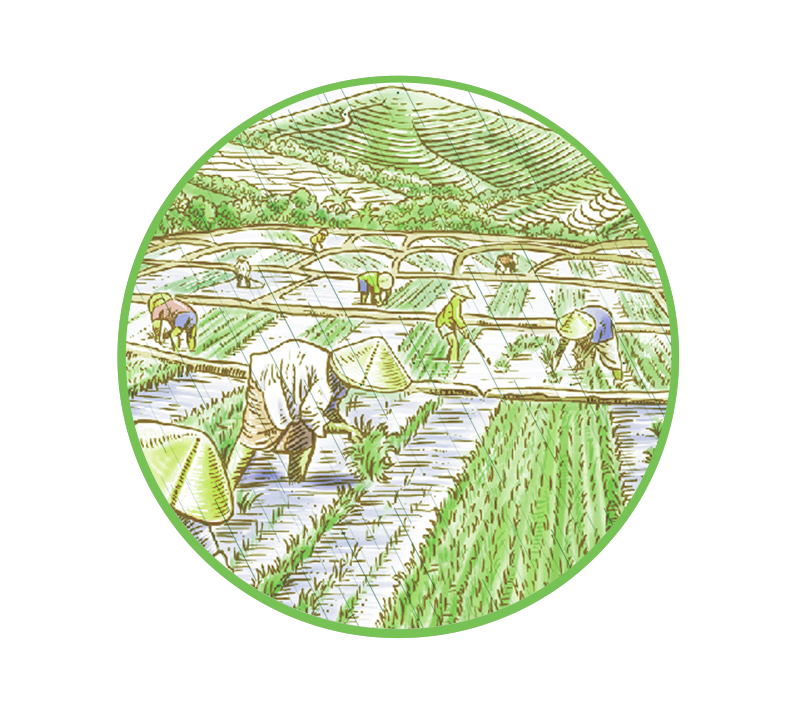 主题班会：传承中华传统文化
感谢大家的观看